KPO i FERC
Zapewnienie dostępu do bardzo szybkiego internetu oraz ultra-szybkiego internetu szerokopasmowego na obszarach białych plam.
BARIERY INWESTYCYJNE
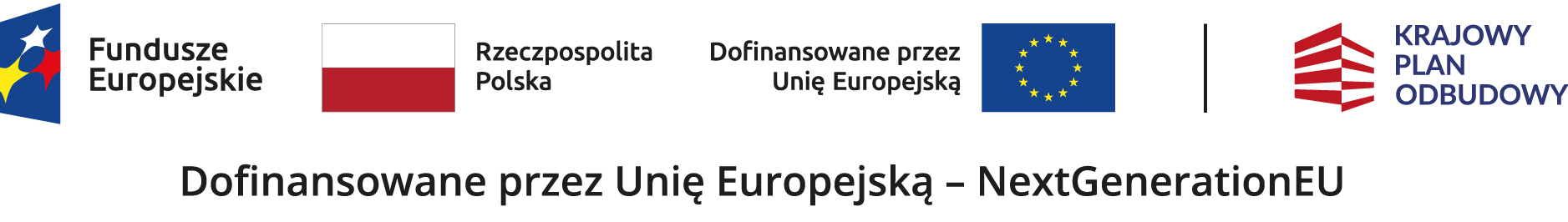 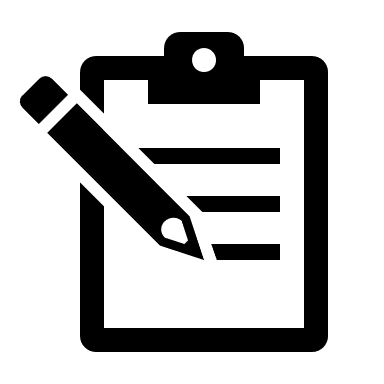 Na obszarze projektowym należy objąć zasięgiem szerokopasmowego dostępu do internetu 100% wyznaczonych punktów adresowych. 

Jedyną przesłanką, umożliwiającą zmniejszenie powyższego obowiązku są bariery inwestycyjne, o których mowa w załączniku nr 7 do umowy.

Bariery inwestycyjne dotyczą jedynie Zadania 1
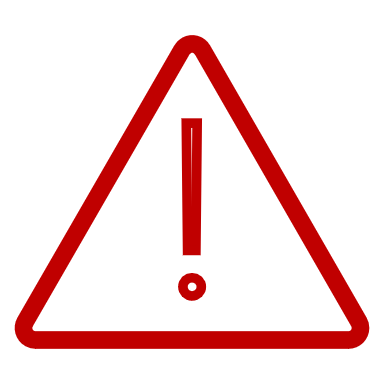 Co można zrobić w przypadku wystąpienia bariery inwestycyjnej?
Bariera
Wymiana na punkty adresowe z Listy dodatkowej
Wyłączenie punktu adresowego z projektu oraz pomniejszenie zakresu rzeczowego i dofinansowania
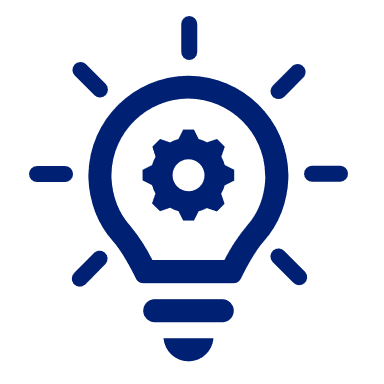 O czym należy pamiętać?
W przypadku wystąpienia bariery inwestycyjnej należy wykazać, że podjęto działania umożlwiające skuteczną realizację Projektu.

Należy potwierdzić, że przeanalizowano możliwe alternatywne rozwiązania. Jednak ich wdrożenie wykracza poza termin realizacji Projektu. 

Każda z barier musi być dokładnie udokumentowana i przedstawiona do CPPC
Rodzaje barier inwestycyjnych
I. Bariery związane z wyznaczaniem białych plam:
Błędne dane adresowe 
Dokument potwierdzający barierę: np. oświadczenie z gminy
Istotne zmiany prawne lub faktyczne dotyczące punktu adresowego* 
Dokumenty potwierdzające barierę:      np. wyciągi z księgi wieczystej
Punkty adresowe nie spełniają definicji określonej w Rozporządzenia Ministra Cyfryzacji 
Potwierdzenie bariery:      
dane w SIDUSIS
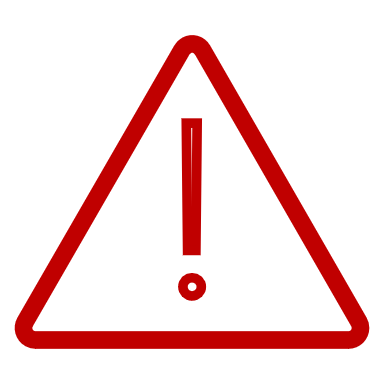 * UWAGA – można zgłosić punkty znajdującej się w bliskości istniejących sieci innych operatorów
Rodzaje barier inwestycyjnych
II. Bariery związane z utrudnionym dostępem do dróg, nieruchomości:
Kolizja, przewlekłość postępowań
Odmowa dostępu do nieruchomości
Odmowa dostępu do infrastruktury
Dokumenty potwierdzające bariery: np. decyzja, pisemna odmowa, dowód nadania przesyłki poleconej do adresata (np. wnioskiem o udostępnienie nieruchomości, infrastruktury), zwrotne potwierdzenie odbioru.
Zgłaszanie barier inwestycyjnych
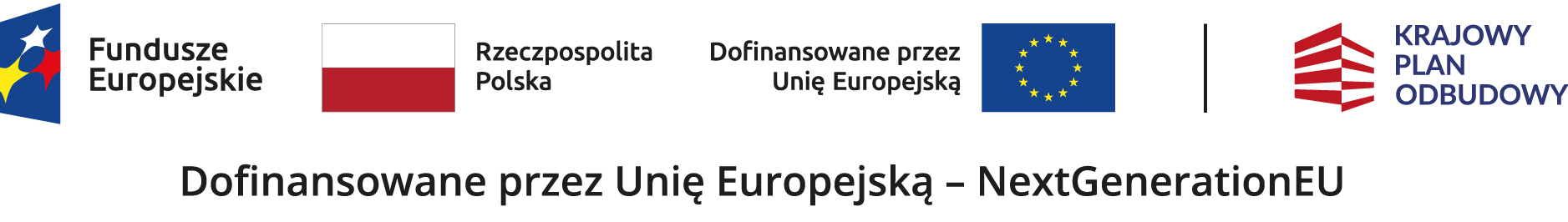 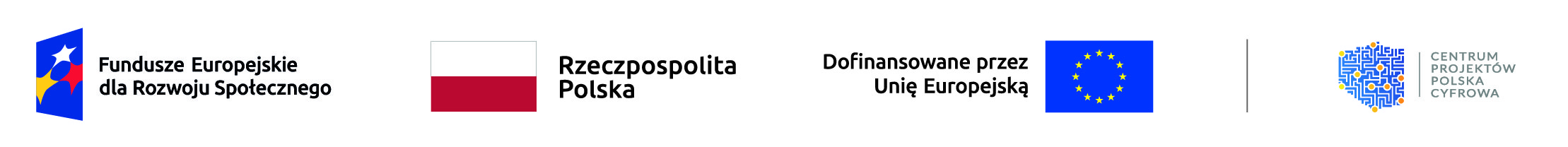 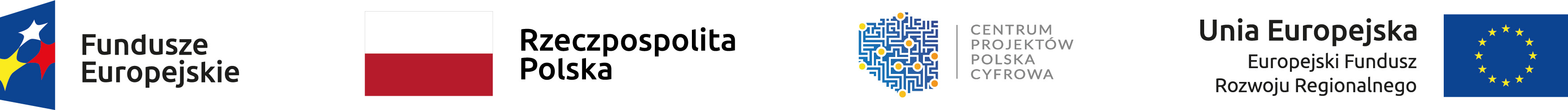 Bariery inwestycyjne powinny zostać zgłoszone dwutorowo poprzez:
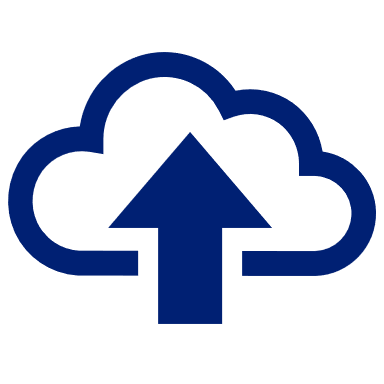 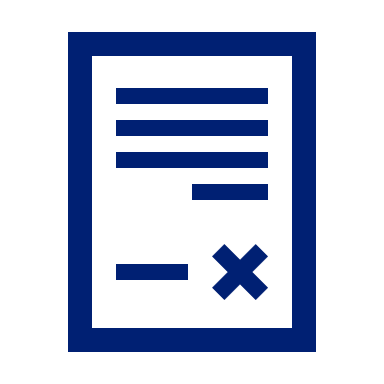 Oficjalny wniosek składany przez system CST2021 (w module korespondencja) wraz z załączonym raportem z systemu SIMBA.
Oznaczenie w systemie SIMBA punktów adresowych, dla których zgłaszana jest bariera inwestycyjna.

Rekomendujemy zgłoszenie wraz z raportem do 10 dnia każdego miesiąca
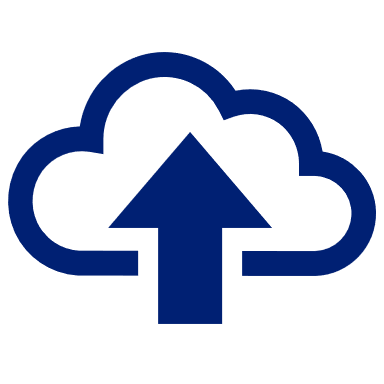 SYSTEM SIMBA
barierę inwestycyjną należy zgłosić dla każdego punkt oddzielnie,
przyczynę bariery wybiera się z listy rozwijanej,
należy wskazać krótkie uzasadnienie (w polu opis) złożenia wniosku o uznanie bariery. 
Ważne:
Przygotowując dane monitoringowe/raport do SIMBA punkty adresowe zgłaszane w ramach barier inwestycyjnych powinny mieć przypisany status realizacji „w weryfikacji”
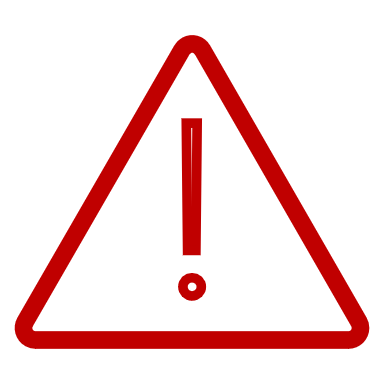 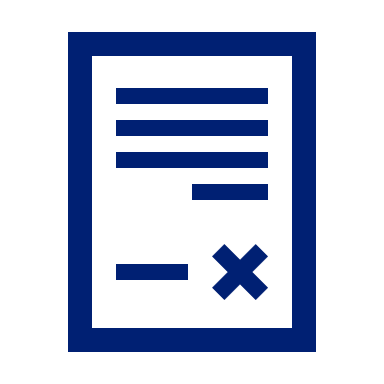 CST2021
dla wszystkich zgłaszanych w danym okresie punktów adresowych można złożyć jeden pisemny wniosek wraz z raportem z systemu SIMBA

należy uzasadnić przyczyny zgłoszenia barier inwestycyjnych

należy rzeczowo opisać podjęte działania i potwierdzić, że przeanalizowano możliwe alternatywne rozwiązania

należy dołączyć dokumentację potwierdzającą bariery
Informacje o punktach adresowych objętych zasięgiem przez innych operatorów- na podstawie SIDUSIS
Pozostawienie punktów adresowych w projekcie *
Analiza OOW / Beneficjenta
Informacja od CPPC o punktach „wyczernionych”
Wyłączenie punktów adresowych z projektu
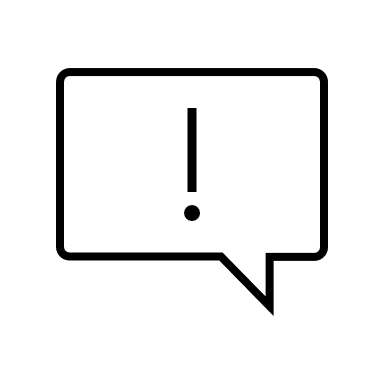 * Decyzja OOW / Beneficjenta – wymagane złożenie oświadczenia, że przed pozyskaniem informacji o wyczernieniu punktu, już rozpoczęto prace związane z budową sieci do wskazanego adresu, rozpoczął się proces inwestycyjny, poniesiono pierwsze nakłady czy też zaprojektowana/budowana sieć przebiega w pobliżu takiego punktu
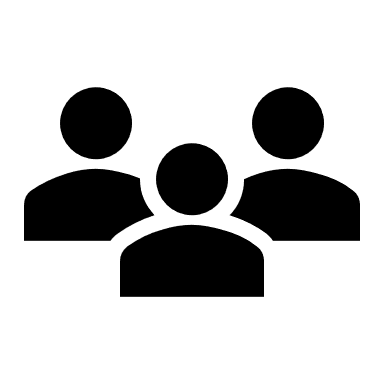 Bariery inwestycyjne – najczęściej zadawane pytania
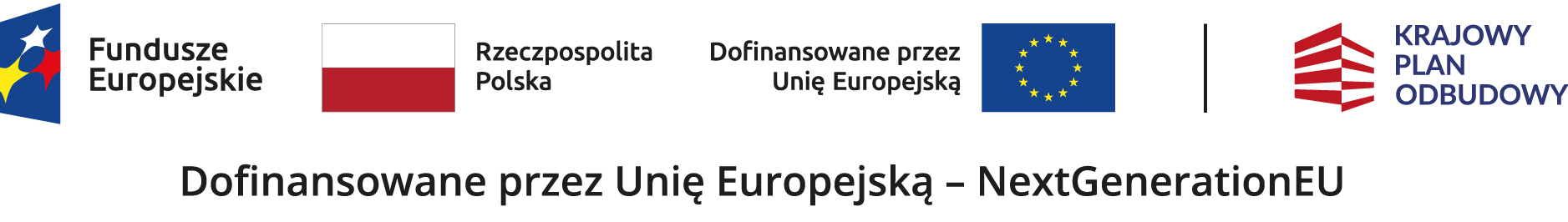 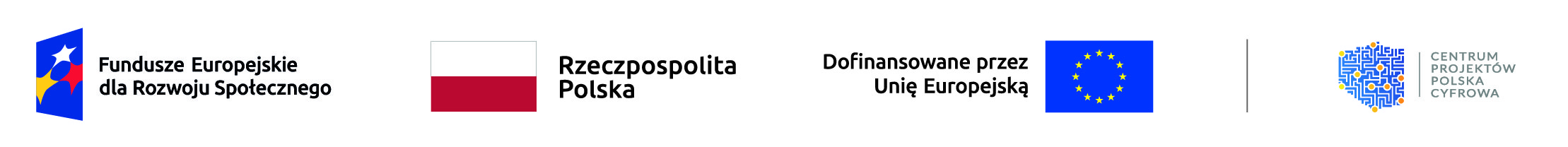 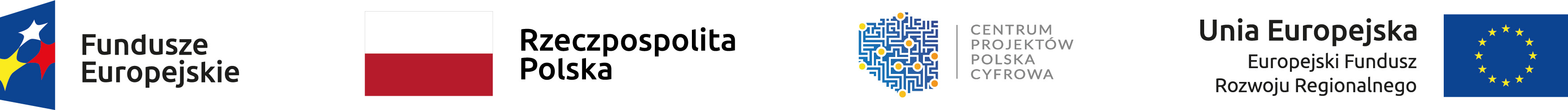 Pytanie 1Co w przypadku, gdy na obszarze konkursowym są punkty adresowe wytypowane do interwencji, dla których na stronie internet.gov.pl (SIDUSIS) zgłoszono plany inwestycyjne. Czy takie przypadki stanowią bariery inwestycyjne?
Odpowiedź:
Nie, zgłoszone po wyznaczeniu obszarów i ogłoszeniu naborów plany inwestycyjne nie stanowią bariery inwestycyjnej. Barierą inwestycyjną jest faktyczny zasięg – tj. efektywne wyczernienie.
Pytanie 2Czy w ramach barier inwestycyjnych można zgłosić pustostan lub działkę bez zabudowań? Jeśli tak, czy muszę uwiarygodnić barierę?
Odpowiedź:
Tak – pustostany, działki bez zabudowań stanowią barierę inwestycyjną. Dokumentem potwierdzającym barierę będą zaświadczenia z gminy.
Pytanie 3Czy oświadczenie gminy dot. braku budynku (pozwalające na wykazanie bariery 
inwestycyjnej) można zastąpić innym dowodem, np. informacją z ewidencji gruntów i budynków lub danymi z geoportalu?
Odpowiedź:
Tak, jest to dopuszczalne.
Pytanie 4Czy istnieje prawna definicja „pustostanu”?
Odpowiedź:
Tak, prawna definicja pustostanu została określona w Megaustawie.
Pustostan to niezamieszkały lub nieużytkowany na cele prowadzenia działalności gospodarczej, rolniczej (albo działalności z zakresu działów specjalnych produkcji rolnej) lub publicznej budynek, który:
nie spełnia warunków technicznych, o których mowa w art. 7 ust. 1 ustawy z dnia 7 lipca – Prawo budowlane,
został wyłączony w całości z użytkowania z uwagi na zły stan techniczny,
jest przewidziany do rozbiórki.
Pytanie 5Czy bariery inwestycyjne można zgłosić w ramach inwestycji własnych (zadanie 2)?
Odpowiedź:
Nie, w zakresie inwestycji własnych, które były deklaratywne i wiązały się z dodatkową punktacją, nie obowiązują bariery inwestycyjne. Oznacza to, że należy wykonać 100% zadeklarowanej wartości inwestycji własnych.
Pytanie 6Czy w związku z brakiem możliwości zastosowania barier inwestycyjnych przy realizacji inwestycji własnych dopuszcza się możliwość wymiany tych punktów na inne, nowe punkty?
Nie. Punkty przewidziane na inwestycje własne zostały określone w dokumentacji konkursowej i CPPC nie będzie publikować punktów stanowiących nowy zasób na wymianę dla inwestycji własnych. 
W przypadku wskazania we wniosku 100% realizacji inwestycji własnych w zadaniu nr 2, nie ma możliwości wymiany punktów adresowych ani zmniejszenia tego zobowiązania. 
Należy jednak pamiętać, że w zadaniu nr 2 to podmiot składający wniosek decydował o wysokości zadeklarowanej kwoty inwestycji własnych. Jeśli zadeklarowana kwota jest niższa niż 100% występuje dowolność doboru punktów do inwestycji własnych, z tym zastrzeżeniem, że wartość wykonanych punktów nie może być niższa niż zadeklarowana we wniosku kwota.
Odpowiedź:
Pytanie 7Czy punkty adresowe w ramach Inwestycji Własnych będzie można wymienić w porozumieniu z CPPC na inne z puli punktów dodatkowych?
Odpowiedź:
Nie.
Pytanie 8Czy zgłoszenie i zaakceptowanie przez CPPC barier inwestycyjnych jest równoznaczne ze zmniejszeniem dofinansowania?
Odpowiedź:
Nie, CPPC udostępni listę punktów dodatkowych, z których możliwe będzie wybranie punktów na realizację zadania 1. Oznacza to, że beneficjent/ostateczny odbiorca wsparcia może włączyć do realizacji inne punkty wskazane na liście dodatkowej. Ta wymiana nie może jednak prowadzić do zwiększenie dofinansowania.
Pytanie 9Czy w przypadku wystąpienia barier inwestycyjnych w ramach zadania 1 możliwa jest wymiana tych punktów nie tylko na punkty z listy dodatkowej, ale również na PA z listy Inwestycji Własnych, które nie zostaną objęte realizacją w ramach zadania 2?
Odpowiedź:
Nie, CPPC nie przewiduje takiej możliwości.
Pytanie 10Jak należy liczyć kamień milowy (np. pierwszy, 15% punktów adresowych) w przypadku uznania przez CPPC barier? Czy jeśli nie został podpisany aneks zmniejszający zakres rzeczowy to 15% należy liczyć od pomniejszonej liczby punktów?
Odpowiedź:
Nie, dopiero po podpisaniu aneksu i zmniejszeniu liczby punktów adresowych ujętych we wskaźniku zmniejsza się umowne zobowiązanie. Jeśli aneks nie jest podpisany 15% dla pierwszego kamienia należy liczyć od pełnego zobowiązania.
Pytania omawiane przez CPPC na konferencji KIKE
Bariery związane z wyznaczaniem białych plam 1) ustalenie, że punkty adresowe objęte obowiązkiem objęcia zasięgiem siecią szerokopasmowego Internetu nie spełniają definicji określonej w § 3 ust. 2 Rozporządzenia Min. Cyfr. z 7.12.2022 r. w sprawie udzielania pomocy na rozwój infrastruktury szerokopasmowej (…). Na przykład punkt adresowy został objęty zasięgiem przez innego operatora – dokument potwierdzający barierę: informacje dostępne w systemie SIDUSIS; 

Co jest dowodem, że adres znajduje się w zasięgu sieci innego operatora? Czy wystarczy screen z ekranu SIDUSIS?
2) wystąpienie istotnych zmian prawnych lub faktycznych dotyczących punktu adresowego. Na przykład połączenie działek – dokument potwierdzający barierę: księgi wieczyste; 
Czy wystarczy wydruk z rejestru nieruchomości prowadzonego przez Starostwa?
Odpowiedź:
1) W przypadku zgłoszenia bariery na podstawie SIDUSIS nie ma potrzeby przekazywania żadnych dokumentów. Weryfikację na podstawie systemu przeprowadzi CPPC.
2) Tak – możliwy jest wydruk z rejestru.
3) wskazanie błędnych danych dotyczących danego punktu adresowego. Na przykład: brak budynku we wskazanym punkcie adresowym lub pustostan oznaczony jako punkt adresowy lub ten sam punkt adresowy został wskazany więcej niż raz w Obszarze projektowym– dokument potwierdzający barierę: oświadczenie z gminy. 

Gminy nie wydają oświadczeń w sprawie nieruchomości prywatnych.
Budynek jest ruiną o nieustalonym stanie prawnym. Co w takim przypadku?
Odpowiedź:
W takim przypadku możliwe jest przedstawienie oświadczenia od właściciela nieruchomości, lub zgłoszenie przez niego pustostanu w SIDUSIS.
II. Bariery związane z utrudnionym dostępem do dróg, nieruchomości  1) odmowa dostępu do infrastruktury; 
Czy odmowa (rozumiana jako odmówienie podpisania oferty ramowej na dostęp do słupów zatwierdzonej przez Prezesa UKE) dysponenta słupów energetycznych jest barierą?
Odpowiedź:
Należy przeanalizować przyczynę odmowy dysponenta słupów (czy odmowa nie jest związana z istniejącą siecią) i przeanalizować alternatywny sposób budowy sieci.
3) kolizja, przewlekłość postępowań z podmiotami typu: Lasy Państwowe, Wody Polskie, PKP. Dokumenty potwierdzające bariery: np. decyzja, pisemna odmowa, dowód nadania przesyłki poleconej do adresata (np. wnioskiem o udostępnienie nieruchomości, infrastruktury), zwrotne potwierdzenie odbioru. 
Co to znaczy przewlekłość?
Odpowiedź:
Przewlekłość będzie analizowana w kontekście możliwości zakończenia inwestycji.
W przypadku wskazania powyższych okoliczności związanych z barierami inwestycyjnymi, Ostateczny odbiorca wsparcia powinien wykazać, że podjął działania umożliwiające skuteczną realizację Przedsięwzięcia (zgodnie z założeniami dotyczącymi objęcia zasięgiem sieci szerokopasmowego internetu wskazanej we wniosku o objęcie Przedsięwzięcia wsparciem liczby punktów adresowych). Ostateczny odbiorca wsparcia powinien potwierdzić, że przeanalizował możliwe alternatywne rozwiązania. Jednak wdrożenie alternatywnych rozwiązań wykracza poza termin realizacji Przedsięwzięcia. Każda z barier musi być dokładnie udokumentowana i przedstawiona do wglądu Jednostki wdrażającej (CPPC).
Przykład na alternatywne rozwiązanie: - trasa 4 x dłuższa i 4 x droższa?
Odpowiedź:
Nie, CPPC nie będzie wymagać budowy 4x dłuższej i 4x droższej sieci, alternatywne rozwiązanie podłączenia powinno być zbliżone kosztowo.
Dziękuję za uwagę
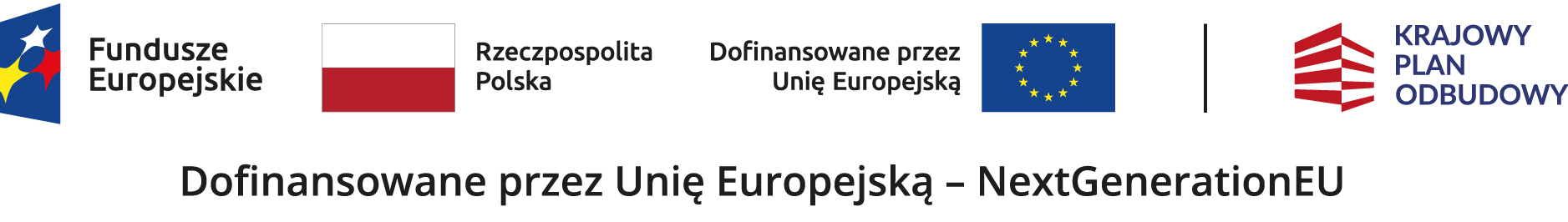 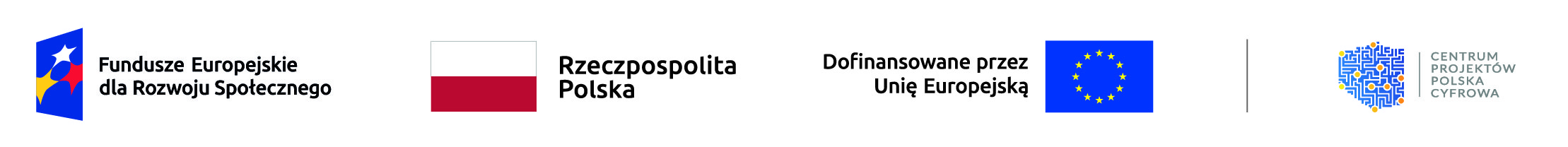 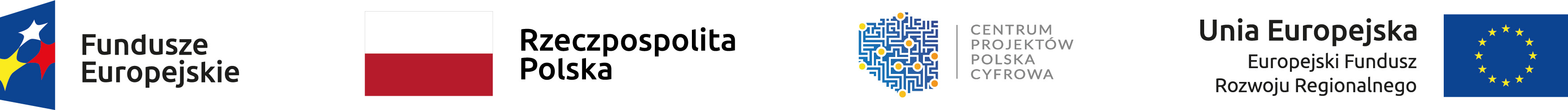